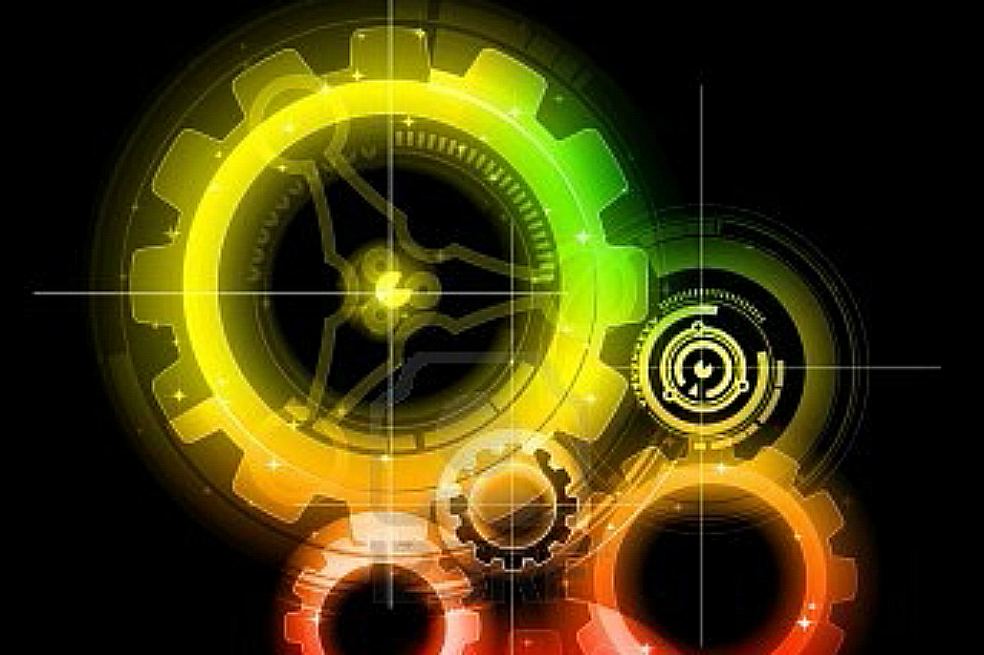 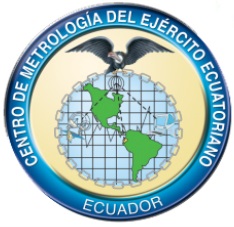 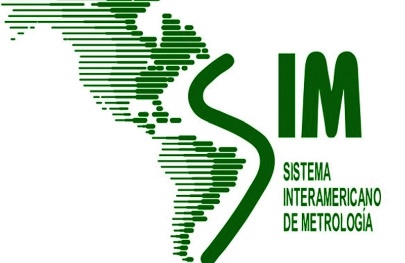 CENTRO DE METROLOGÍA DEL EJÉRCITO ECUATORIANO
INSTALACIONES DENTRO DEL FUERTE MILITAR RUMIÑAHUI QUITO-ECUADOR
PÁGINA WEB
http://cmee.mil.ec/metrologia/
EQUIPAMIENTO ANTES DEL 2010
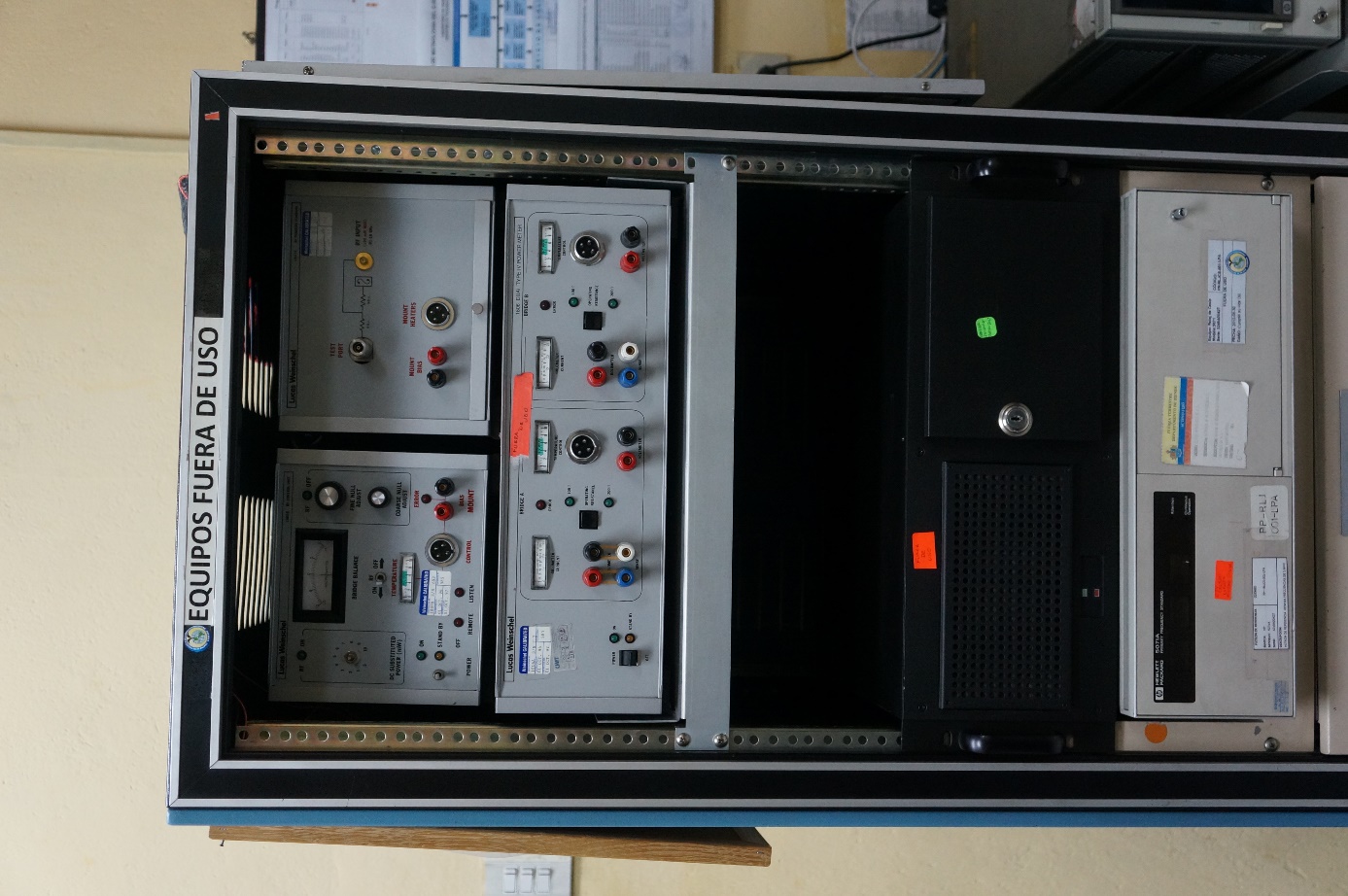 EQUIPAMIENTO DESPUES DEL 2010
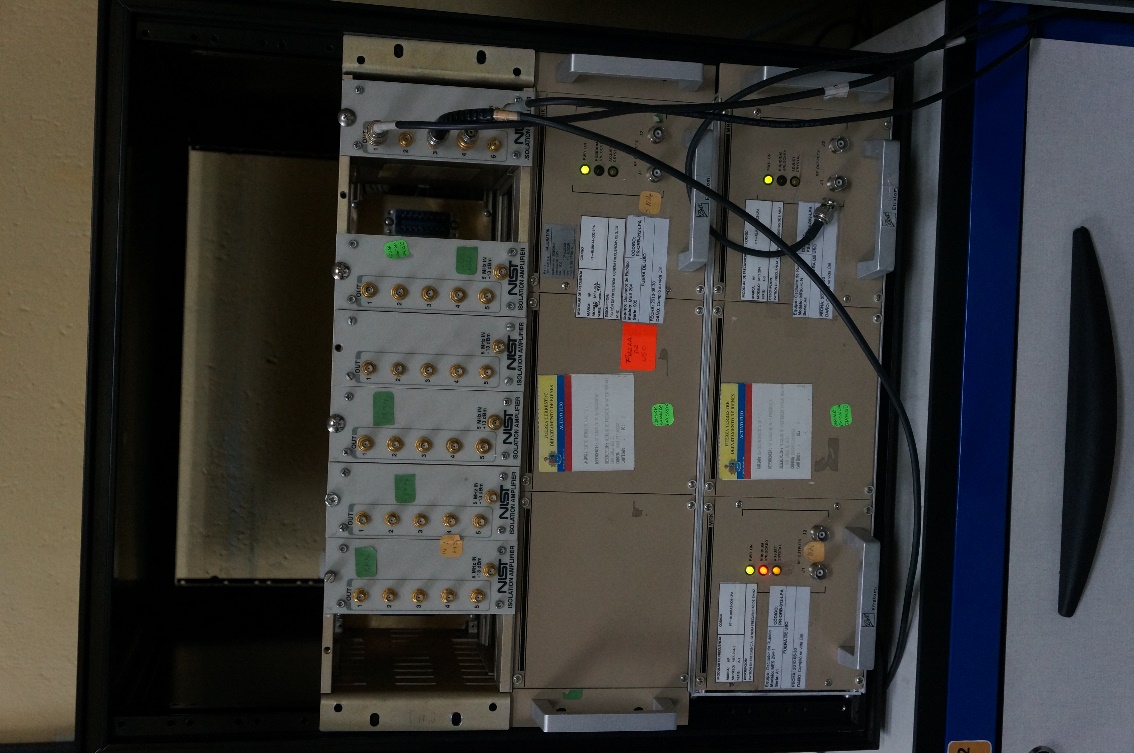 CALIBRACIÓN CRONÓMETROS
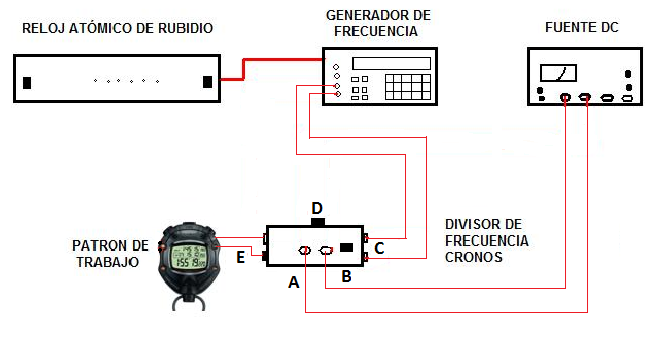 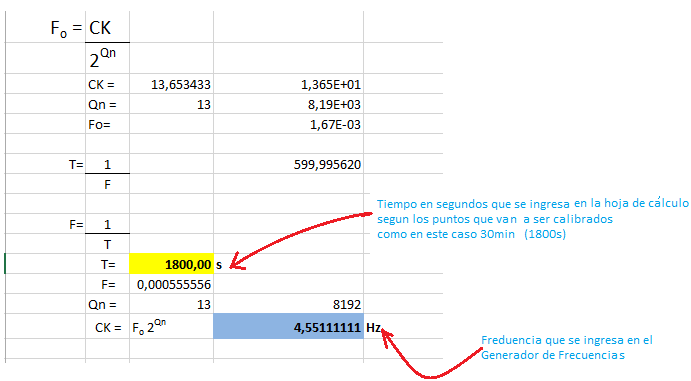 CALIBRACIÓN DE CRONÓMETROS UTILIZANDO FRECUENCIA PATRÓN
MÉTODO AUTOMATIZADO
DISEÑADO POR EL LABORATORIO
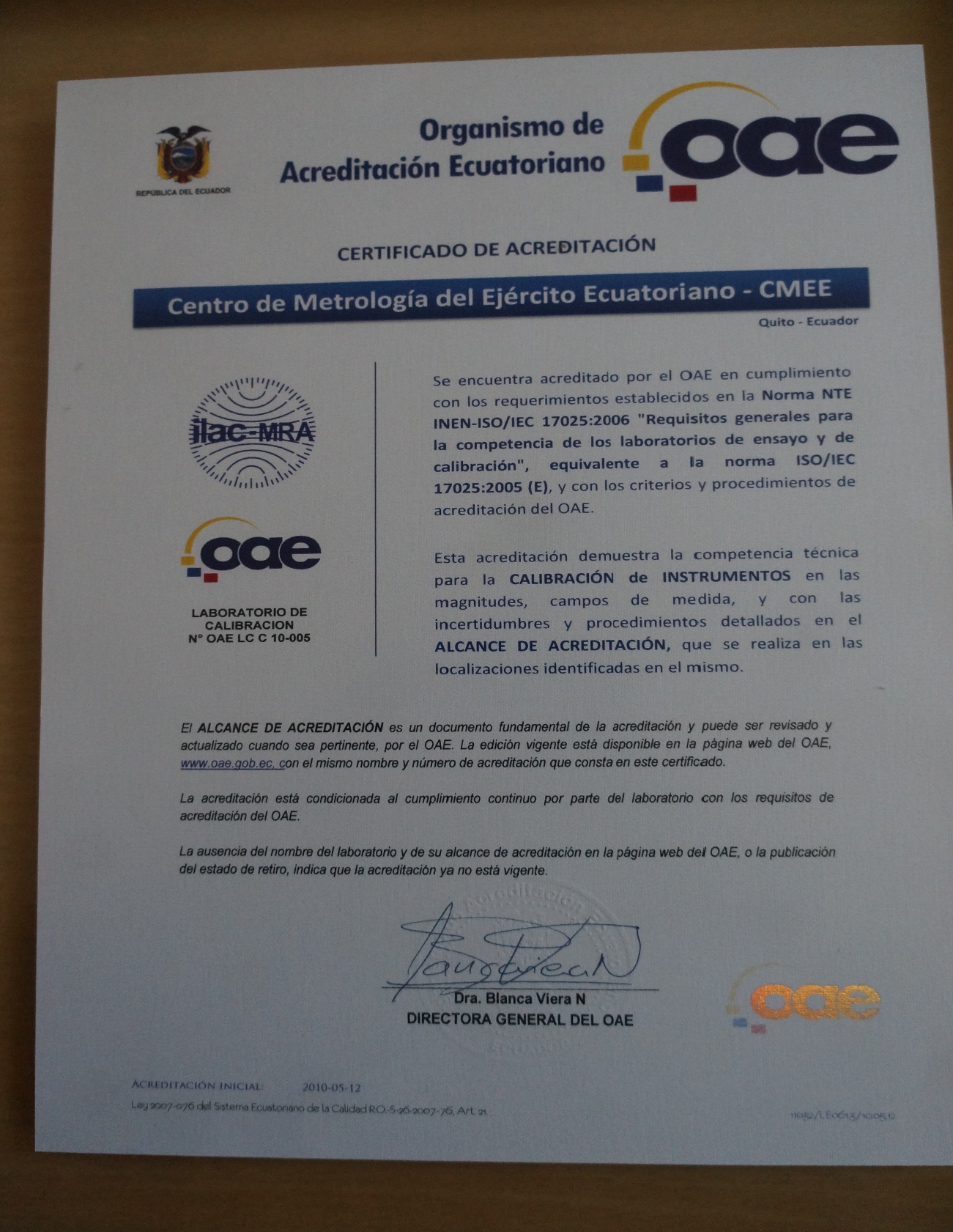 ACREDITADOS DESDE EL 2010 Y EN PROCESO DE RE ACREDITACIÓN
ÁREA DE CALIBRACIÓN: 
TIEMPO Y FRECUENCIA: Frecuencia
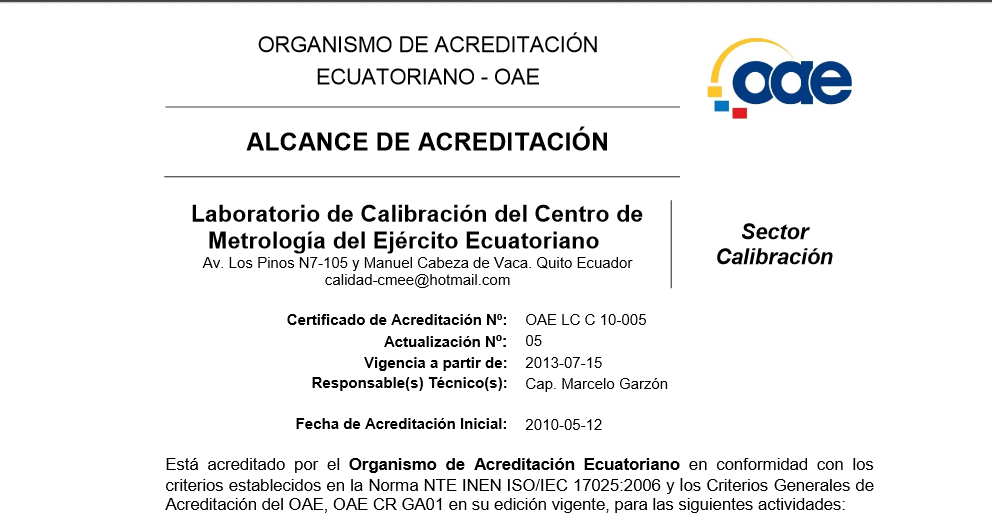 ÁREA DE CALIBRACIÓN: ELECTRICIDAD  DE  ALTA  FRECUENCIA: Potencia
ÁREA DE CALIBRACIÓN: ELECTRICIDAD  CC Y BAJA  FRECUENCIA: Tensión CA.
AREA DE CALIBRACIÓN: TIEMPO Y FRECUENCIA: Periodo
INTERVALOS DE TIEMPO
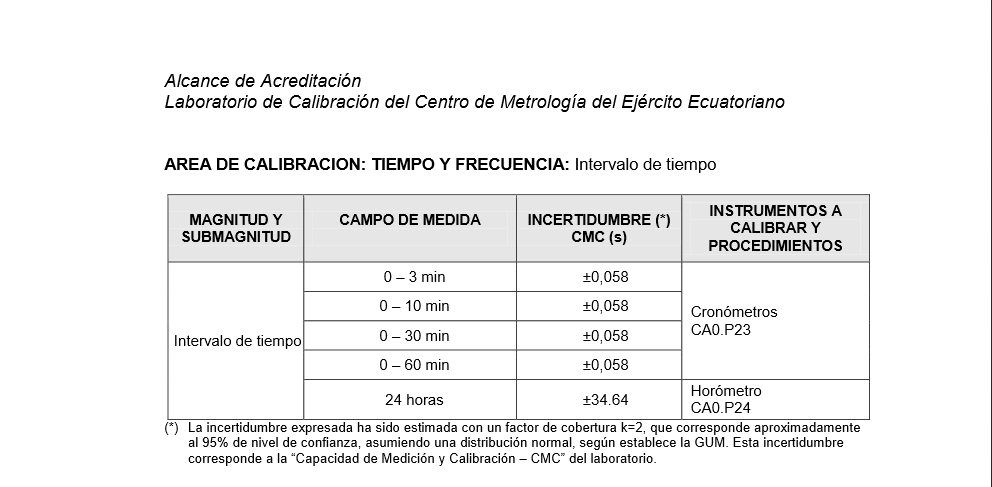